Тема 8. Митний режим митного складу
Питання: 

Умови поміщення товарів у митний режим митного складу. 
Умови поміщення у митний режим митного складу товарів, розміщених на митних складах, розташованих на територіях морських і річкових портів, аеропортів, залізничних станцій, в межах яких є пункти пропуску через державний кордон України, та їх реекспорту. Умови розміщення товарів, що переміщуються у складі консолідованих вантажів, на митному складі та подальшого розпорядження ними. 
Строк зберігання товарів у митному режимі митного складу. 
Митний статус товарів, поміщених у митний режим митного складу. Операції з товарами, що зберігаються на митному складі. 
Передача права власності на товари, поміщені у митний режим митного складу. 
Завершення митного режиму митного складу.
Митний склад - це відповідним чином облаштовані складське приміщення, резервуар, холодильна чи морозильна камера, критий чи відкритий майданчик, призначені для зберігання товарів під митним контролем.

Митний склад може бути закритого або відкритого типу.
Митний склад закритого типу призначається виключно для зберігання під митним контролем товарів, що переміщуються через митний кордон України згідно із зовнішньоекономічними договорами (контрактами), що укладаються утримувачем цього складу або учасниками об’єднання підприємств, учасником якого є утримувач складу.

Митний склад відкритого типу призначається для зберігання під митним контролем товарів, що переміщуються через митний кордон України згідно із зовнішньоекономічними договорами (контрактами), укладеними як утримувачем цього складу, так і будь-якими іншими особами.
Взаємовідносини утримувача митного складу відкритого типу з особами, які розміщують товари на цьому складі, визначаються відповідним договором.

Взаємовідносини утримувача митного складу з митним органом визначаються затвердженою керівником митного органу або його заступником та погодженою утримувачем митного складу процедурою експлуатації такого складу, яка встановлює:

1) перелік посадових осіб, які мають право доступу на митний склад;
2) особу керуючого митним складом;
3) мінімальну кількість посадових осіб митного органу, які будуть залучені до здійснення митного контролю та митного оформлення;
4) режим роботи складу;
5) терміни подання утримувачем митного складу звітів про рух товарів на складі;
6) особливості функціонування митного складу (за наявності).

У разі розміщення товарів на митних складах з ініціативи митного органу взаємовідносини власника митного складу з митними органами визначаються у відповідному договорі, укладеному згідно з цивільним законодавством України.
На митному складі можуть розміщуватися товари:

1) поміщені у митний режим митного складу (у тому числі консолідовані вантажі);

2) поміщені у митні режими транзиту, тимчасового ввезення, переробки на митній території, експорту, тимчасового вивезення, переробки за межами митної території (без зміни цих митних режимів на митний режим митного складу);

3) призначені для тимчасового зберігання під митним контролем (на умовах, встановлених МКУ для складів тимчасового зберігання).
Наказом МФУ від 16.07.2012 року № 835 затверджено Порядок надання складським об'єктам статусу «митний склад»
Утримувачем МС може бути виключно резидент.

Утримувачем МС відкритого типу може бути суб’єкт господарювання, що має дозвіл на здійснення митної брокерської діяльності. 
Порядок подання заяви регламентується наказом МФУ від 27.09.2021 року № 517.
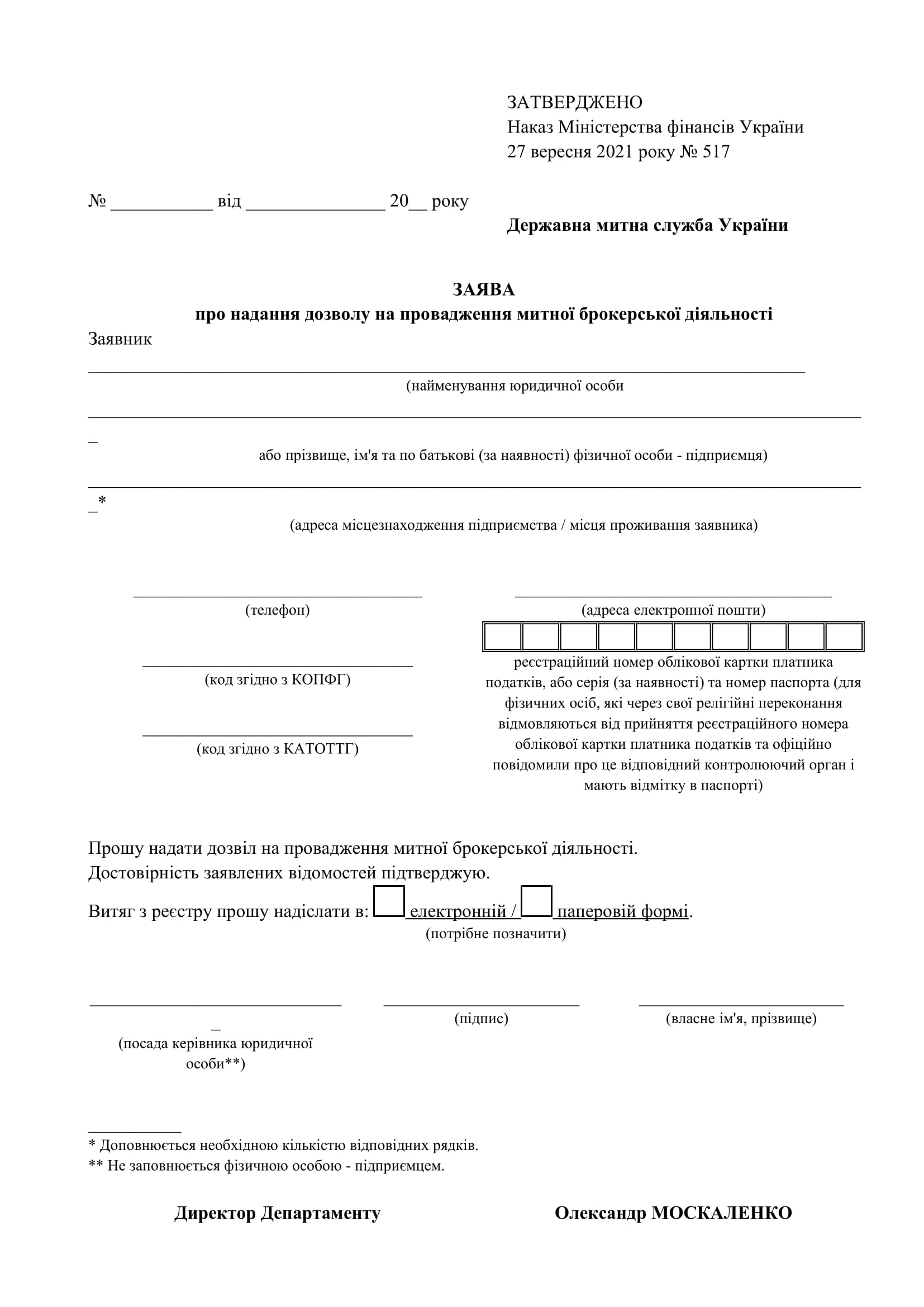 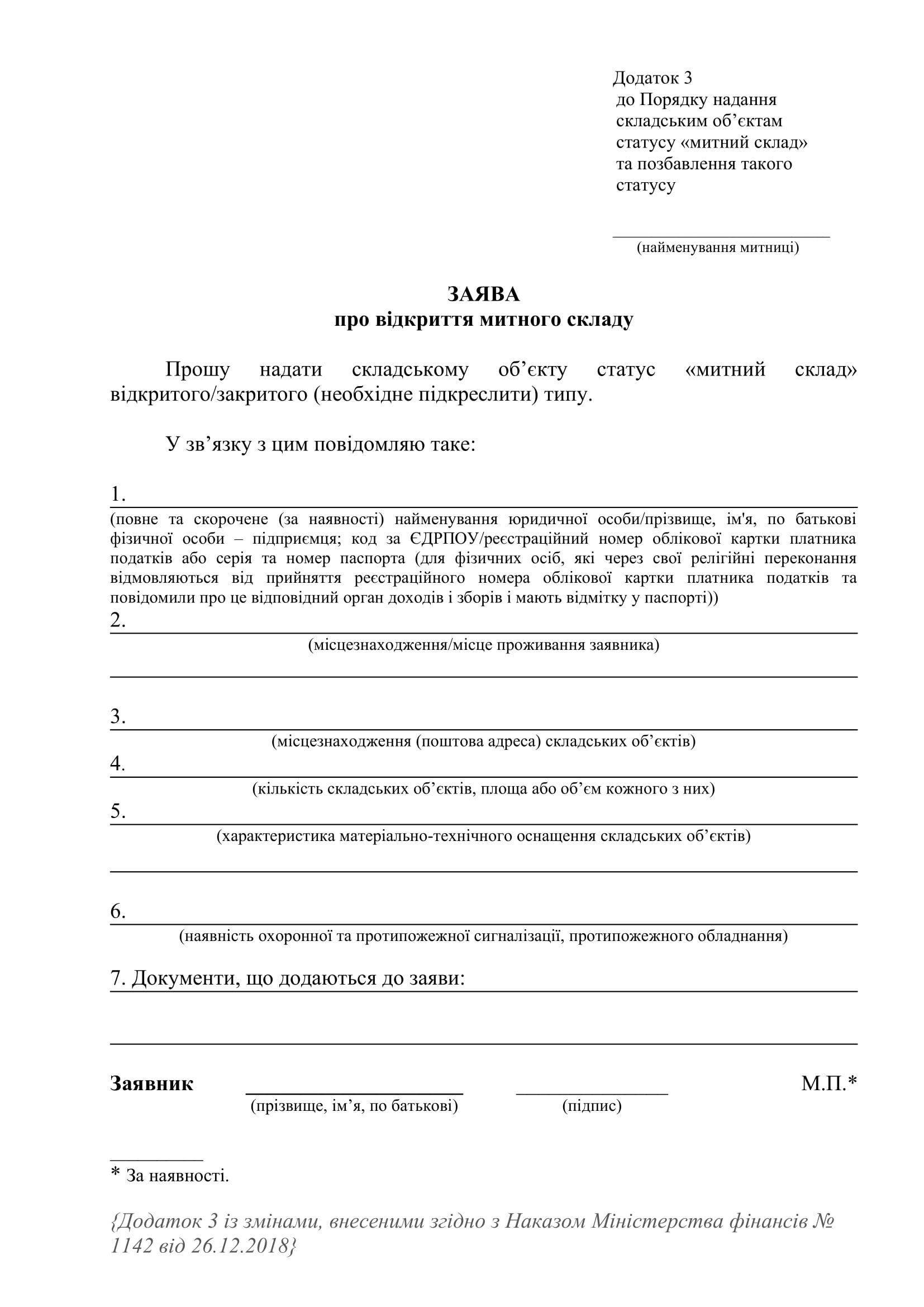 Суб’єкт господарської діяльності, який має намір відкрити МС, подає до митниці в паперовій та/або електронній формі заяву про відкриття МС, до якої додає документи передбачені наказом № 835.
1) повідомлення заявника про реквізити реєстрації:

декларації відповідності матеріально-технічної бази суб’єкта господарювання вимогам законодавства з питань пожежної безпеки;

декларації про готовність об’єкта до експлуатації (щодо об’єктів, будівництво яких здійснено на підставі будівельного паспорта, або об’єктів, що за класом наслідків (відповідальності) належать до об’єктів з незначними наслідками (СС1), або самочинно збудованого об’єкта, на яке визнано право власності за рішенням суду) або виданого органом державного архітектурно-будівельного контролю сертифіката про прийняття в експлуатацію закінчених будівництвом об’єктів, що за класом наслідків (відповідальності) належать до об’єктів із середніми (СС2) та значними (СС3) наслідками, та комплексів (будов), до складу яких входять об’єкти з різними класами наслідків (відповідальності), або іншого документа про прийняття в експлуатацію закінченого будівництвом об’єкта(ів), виданого в установленому законодавством порядку;
2) засвідчені заявником у визначеному законодавством порядку копії:

документів, що підтверджують право власності на складські об’єкти та прилеглу територію, на площах яких планується розташовування МС, або право користування ними, а також державну реєстрацію цих об’єктів в установленому порядку;

наказу заявника про створення власного підрозділу охорони та положення про такий підрозділ та/або договору про надання послуг з охорони складських об’єктів і прилеглої до них території з відповідним територіальним органом Національної поліції України або суб’єктом господарювання будь-якої форми власності, створеним і зареєстрованим на території України, що здійснює охоронну діяльність на підставі отриманої у встановленому порядку ліцензії;

експлуатаційного дозволу (для складських об’єктів, у яких планується зберігання харчових продуктів тваринного походження);

технологічної схеми із зазначенням засобів вимірювальної техніки, що використовується для обліку та контролю (для складських об’єктів, призначених для зберігання газоподібних, наливних та насипних товарів);
технічних паспортів (специфікацій) на: обладнання СВК; обладнання контрольно-пропускної системи при в’їзді на територію МС та при виїзді з неї, зокрема засобів автоматичної фіксації даних реєстраційних номерних знаків транспортних засобів та електронних ваг з функцією автоматичного внесення інформації про реєстраційний номер транспортного засобу та його загальну вагу до системи електронного обліку транспортних засобів на МС (для МС, ввезення та/або вивезення товарів з яких здійснюється автомобільним транспортом); обладнання для зважування товарів (крім МС, утворених на газосховищах, резервуарах чи частинах нафтопроводу, призначених для зберігання нафти, що переміщується трубопровідним транспортом);

документа, який підтверджує, що по частині магістрального нафтопроводу, призначеній для зберігання нафти в митному режимі МС безпосередньо в трубопроводі, не виконується транспортування нафти на виконання договорів про надання послуг з транспортування нафти;
3) підписані заявником:

загальний план території, на якій знаходяться складські об’єкти, які планується використовувати як МС, із зазначенням місцезнаходження, лінійних розмірів цих об’єктів, з позначенням під’їзних шляхів, схеми руху транспортних засобів, розташування СВК, розміщення всіх воріт і/або дверних отворів МС, через які здійснюється ввезення та/або вивезення товарів, всіх в’їздів і виїздів з прилеглої до МС території та план кожного об’єкта МС (із зазначенням розміщення вікон, дверей, воріт, СВК, внутрішнього обладнання тощо);

процедура експлуатації МС.
Митницею у строк, що не перевищує 10 робочих днів з дати отримання заяви, здійснюється огляд складських об’єктів, прилеглої до МС території, перевірка відомостей, зазначених у поданих документах. 


За результатами огляду оформлюється акт про проведення огляду території за формою наказу МФУ від 28.05.2012 року № 615. 

У разі визнання відповідності складського об’єкта вимогам, встановленим цим Порядком, митниця у строк, що не перевищує 3 робочих днів з дати складання акта, видає наказ про прийняття рішення щодо надання дозволу на відкриття та експлуатацію митного складу, затверджує Процедуру і не пізніше наступного робочого дня після затвердження Процедури направляє електронною поштою до Держмитслужби лист-повідомлення для внесення складського об’єкта до Реєстру МС.
Протягом трьох робочих днів з дати прийняття рішення про надання Дозволу митниця направляє заявнику витяг з Реєстру МС.
Реєстраційний номер МС є унікальним і формується за такою схемою:

M/XXXX/A/B,

де M - маркер, який вказує на належність цього реєстраційного номера МС (зазначається як „M”);

XXXX (2-5 - символи реєстраційного номера МС формуються в порядку зростання, починаючи з 0001) - порядковий номер МС у загальному переліку митних складів;

A - літерний код типу МС:

„Z” - МС закритого типу;

„V” - МС відкритого типу;

B (символи 7-8) - відображають історію Дозволу. Порядкові номери переоформлених Дозволів присвоюються у порядку зростання, починаючи з 01.

Символи 7-8 реєстраційного номера МС формуються таким чином:
при отриманні підприємством Дозволу зазначається „00”, у разі переоформлення Дозволу вперше - „01”, при переоформленні Дозволу вдруге - „02” і так далі.
Підставою для прийняття митницею рішення про відмову у наданні Дозволу є:

встановлення факту надання заявником недостовірної інформації (даних) та/або підроблених документів чи документів, одержаних незаконним шляхом, або таких, що містять неправдиві відомості, або неподання відомостей, документів, визначених у пункті 3.3 наказу № 835;

відсутність документів, подання якого передбачено пунктом 3.3 наказу № 835;

невідповідність складських об’єктів вимогам наказу № 835.
Утримувач МС забезпечує:

наявність прилеглої до МС території з твердим покриттям, обладнаної для стоянки вантажних транспортних засобів;

наявність і функціонування на в’їзді прилеглої до МС території контрольно-пропускної системи, що забезпечує реєстрацію та облік транспортних засобів, які доставляють товари на МС;

цілодобову охорону та/або функціонування охоронної та протипожежної сигналізації (крім функціонування таких сигналізацій на майданчиках), наявність засобів пожежогасіння;
освітлення МС та прилеглої до МС території згідно із санітарними нормами й правилами (крім МС, утворених на газосховищах або частині магістральних нафтопроводів, по якій не виконується транспортування нафти на виконання договорів про надання послуг з транспортування нафти та яка призначена для зберігання нафти безпосередньо в трубопроводі;

наявність сертифікованого (повіреного) спеціального обладнання для зважування товарів (з урахуванням специфіки товарів), а на МС, призначеному для зберігання газоподібних, наливних чи насипних товарів,- сертифікованих (повірених) засобів вимірювальної техніки, що використовуються для обліку таких товарів і контролю за ними;

наявність рампи, оглядового майданчика, навантажувально-розвантажувальної техніки (з урахуванням специфіки МС);

проведення навантажувально-розвантажувальних операцій на МС або на прилеглій до МС території (крім МС, утворених на газосховищах або резервуарах, призначених для зберігання нафти, що переміщується трубопровідним транспортом);
наявність і функціонування системи відеоконтролю для нагляду за в’їздами на прилеглу територію МС та виїздами з неї, воротами та дверними отворами МС, через які здійснюється розміщення товарів на склад або випуск товарів зі складу, фіксування такого відображення для виявлення несанкціонованого вилучення товарів і транспортних засобів, що перебувають під митним контролем, а також ведення відповідного архіву; 

для МС, утворених на частині магістральних нафтопроводів, по якій не виконується транспортування нафти на виконання договорів про надання послуг з транспортування нафти та яка призначена для зберігання нафти безпосередньо в трубопроводі, наявність і функціонування системи телемеханічного контролю за тиском в нафтопроводі;

безперешкодний доступ посадових осіб митниці до СВК або до інформації системи телемеханіки частини магістрального нафтопроводу, по якій не виконується транспортування нафти на виконання договорів про надання послуг з транспортування нафти та яка призначена для зберігання нафти безпосередньо в трубопроводі;

можливість накладення на ворота та двері МС не менше ніж двох засобів забезпечення;
можливість накладення на запірну арматуру (засувки, крани), через яку забезпечується закачка та/або викачка нафти до резервуару та/або частини магістрального нафтопроводу, по якій не виконується транспортування нафти на виконання договорів про надання послуг з транспортування нафти та яка призначена для зберігання нафти безпосередньо в трубопроводі, не менше двох засобів забезпечення;

обладнання ґратами вікон (за їх наявності), якщо як МС використовується приміщення;

наявність каналів і засобів зв’язку для роботи посадових осіб митниці та інших державних контролюючих органів (у разі їх розміщення).
Умови обладнання митного складу системою відеоспостереження
Кількість відеокамер повинна бути достатньою для нагляду за:

в’їздами на прилеглу територію МС та виїздами з неї;

воротами та дверними отворами МС, через які здійснюється розміщення товарів на склад або випуск товарів зі складу.

Місце розміщення відеокамер визначається з урахуванням:

особливостей конструкції складських об’єктів, призначених для зберігання товарів;

необхідності фіксації операцій з розміщення товарів на МС, а також під час їх випуску з МС та місць накладення митного забезпечення на МС.

Відеоінформація повинна зберігатися утримувачем МС не менше року з дати її запису.

Носії інформації з відеозаписами, наданими утримувачем МС, зберігаються митницею не менше року з дати їх отримання. Після закінчення строку зберігання ці носії інформації повертаються утримувачу МС.
Відеозаписувальні пристрої повинні:

забезпечувати чітке зображення відеозапису за будь-яких погодних умов, часу доби та освітлення;
бути стаціонарними та захищеними від зовнішніх електромагнітних випромінювачів і грозових розрядів.

СВК повинні бути постійно увімкнені та автоматично проводити відеозйомку. Відеоспостереження та відеозапис вмикаються детектором руху.

Кожен кадр відеозапису повинен мати час та дату запису. Формат кадру відеозапису повинен мати розподільчу здатність не менше ніж 704 х 576 пікселів.

Швидкість реєстрації відеоінформації повинна бути не менше ніж1 кадр/сек. на кожен канал відеозапису.

Для забезпечення поточного відеозапису та збереження архіву відеозапису об’єм пам’яті СВК має бути не менше 5 ТБ.

СВК повинна мати можливість архівації відеозапису вибраного проміжку часу на зовнішні носії або за допомогою локальної мережі.
Утримувач митного складу веде облік товарів, що розміщуються на цьому складі та випускаються з нього, та щоквартально подає митному органу звіт про рух товарів на складі за попередній квартал за формою, затверджену наказом Міністерства фінансів України від 16.07.2012 року № 835. 

Митний орган має право вимагати подання позачергового звіту не частіше, ніж один раз на рік.
Дозвіл на відкриття митного складу може бути зупинено або анульовано, згідно вимог статті 412 МКУ, яка нині є не діючою.
Протягом 30 днів з дня набрання чинності рішенням про скасування або анулювання дозволу на відкриття та експлуатацію митного складу товари, які зберігаються на цьому складі, повинні бути переміщені під митним контролем їх власником, уповноваженою ним особою або утримувачем митного складу на інший митний склад, на склад митного органу чи заявлені в інший митний режим.
Утримувач митного складу несе відповідальність:

1) за недодержання порядку зберігання товарів на митному складі та здійснення з цими товарами операцій;

2) за видачу товарів без дозволу митного органу;

3) за втрату товарів, крім втрати при здійсненні з цими товарами операцій, передбачених частиною другою статті 127 МКУ.
Власник товарів або уповноважена ним особа несе відповідальність:
1) за недодержання порядку здійснення з товарами операцій, передбачених частиною другою статті 127 МКУ;

2) за втрату товарів при здійсненні операцій, передбачених частиною другою статті 127 МКУ.
У разі втрати чи видачі без дозволу митного органу товарів, крім втрати товарів при здійсненні операцій, передбачених частиною другою статті 127 МКУ, утримувач митного складу зобов’язаний сплатити митні платежі, установлені законом на імпорт цих товарів.
У разі втрати товарів при здійсненні операцій, передбачених частиною другою статті 127 МКУ, власник товарів зобов’язаний сплатити митні платежі, установлені законом на імпорт цих товарів.

Зазначені особи звільняються від обов’язку зі сплати митних платежів, установлених на імпорт товарів, якщо товари, що зберігаються на митному складі, втрачено внаслідок аварії, дії обставин непереборної сили, що підтверджено в установленому порядку, а також у разі природних втрат за нормальних умов зберігання.

Особи, які брали проби чи зразки товарів, несуть передбачену МКУ та іншими законами України відповідальність за недодержання встановленого законодавством порядку взяття проб та зразків товарів.
СКЛАДИ МИТНИХ ОРГАНІВ
Порядок роботи таких складів затверджено наказом МФУ від 30.05.2012 року № 627
Як склади митниці можуть використовуватися приміщення, резервуари, криті та відкриті майданчики, холодильні чи морозильні камери, які належать митниці або використовуються ними і спеціально обладнані для зберігання товарів, транспортних засобів комерційного призначення під митним контролем.
До товарів, транспортних засобів комерційного призначення завідуючий складом прикріплює ярлики за формою, наведеною в додатку 1 до наказу № 627, з відомостями щодо:

найменування первинного документа, за яким прийнято товари, транспортні засоби комерційного призначення, його номера, дати складання;

назви товару, транспортного засобу комерційного призначення (стисло);

кількості товару та його ваги (розрахунковий об’єм займаної площі складу);

кінцевого строку зберігання,
Товари можуть зберігатися на таких складах від 90 до 1095 календарних днів (розділ VIII наказу № 627).
Обов'язковому переданню на склад митниці (крім валютних цінностей та дорогоцінних металів, дорогоцінного каміння, дорогоцінного каміння органогенного утворення та напівдорогоцінного каміння) підлягають:
Товари, не пропущені під час ввезення на митну територію України внаслідок установлених законодавством заборон чи обмежень на їх ввезення в Україну або транзит через територію України і не вивезені з території України у день їх ввезення.

Товари, що ввозяться громадянами на митну територію України і підлягають оподаткуванню митними платежами, якщо вони не сплачені.

Товари, що до закінчення встановлених строків тимчасового зберігання під митним контролем на складах тимчасового зберігання (90 календарних днів), складах організацій - отримувачів гуманітарної допомоги, митних складах не були задекларовані власником або уповноваженою ним особою до відповідного митного режиму або такі, що декларувалися, але щодо яких після закінчення строків зберігання під митним контролем двічі надавалася відмова у митному оформленні
Товари, транспортні засоби комерційного призначення, граничний строк перебування яких під митним контролем на території зони митного контролю (180 календарних днів), закінчився, а також товари, що переміщуються через митний кордон України в міжнародних експрес-відправленнях, які зберігаються під митним контролем протягом 30 календарних днів; 

Товари, транспортні засоби комерційного призначення, які перебувають під митним контролем і за якими власник або уповноважена ним особа не звернулися до закінчення граничних строків (30 календарних днів); 

Товари, заявлені у режим відмови на користь держави

Товари, виявлені (знайдені) під час здійснення митного контролю в зонах митного контролю та/або у транспортних засобах, що перетинають митний кордон України, і власник яких невідомий.
Проби (зразки) товарів і техніко-технологічна документація, взяті митницею для проведення класифікації товарів; 

Проби (зразки) товарів та документація, одержані митницею під час здійснення верифікації сертифікатів про походження товару; 

Проби (зразки) товарів, необхідні для проведення експертизи в справах про порушення митних правил
На склад митниці товари, транспортні засоби комерційного призначення передаються посадовою особою митниці, яка здійснила їх тимчасове вилучення, разом з описом предметів, оформленим за формою, наведеною в додатку 6 наказу № 627, та копіями процесуальних документів, на підставі яких проводилося і якими оформлювалося їх вилучення.
В описі предметів зазначаються:
найменування товарів і транспортних засобів;
індивідуальні ознаки;
кількість та/або вага;
для транспортних засобів додатково - колір, марка, рік випуску, об’єм двигуна, номер кузова, дані фактичного пробігу на спідометрі, комплектність, наявність в салоні та багажнику транспортного засобу товарів та інших предметів, які не є предметами порушення митних правил, а також місцезнаходження ключів і технічного паспорта;
для товарів, які швидко псуються або мають обмежений строк зберігання/використання, обов’язково зазначаються кінцевий термін споживання, упаковка;
вартість (у випадках, коли під час вилучення товарів і транспортних засобів встановити фактичну їх вартість неможливо, у відповідній графі опису учиняється запис: „Оцінка буде проведена додатково”). В такому разі посадова особа митниці, зобов’язана в триденний строк після отримання документально підтверджених висновків щодо вартості товарів передати завідувачу складу копії відповідних висновків.
Наказом МФУ від 15.06.2012 року № 731 затверджено розміри відшкодувань за зберігання на складах митних органів товарів і транспортних засобів (в євро за добу)
Для розрахунку витрат за зберігання використовуються такі розрахункові одиниці використання складських приміщень:

1) піддон розміром 800 х 1200 мм (п.) - при розміщенні товарів на піддонах;

2) кубічний метр (м-3) - у разі об'єктивної неможливості розміщення товарів на піддонах, а також:
при розміщенні габаритних товарів або товарів, що не мають чітко визначеної геометричної форми, розрахунки об'єму здійснюються за показниками займаної площі, розрахованими в максимальних величинах довжини, ширини, висоти зазначеного товару;
при розміщенні живих тварин розрахунки об'єму здійснюються залежно від розмірів місця у складському приміщенні, відведеного для зберігання таких тварин;

3) одиниця транспортного засобу (од.) - з урахуванням його ваги та кількості місць для сидіння.
Відшкодування витрат митного органу оформлюється уніфікованою митною квитанцією МД-1
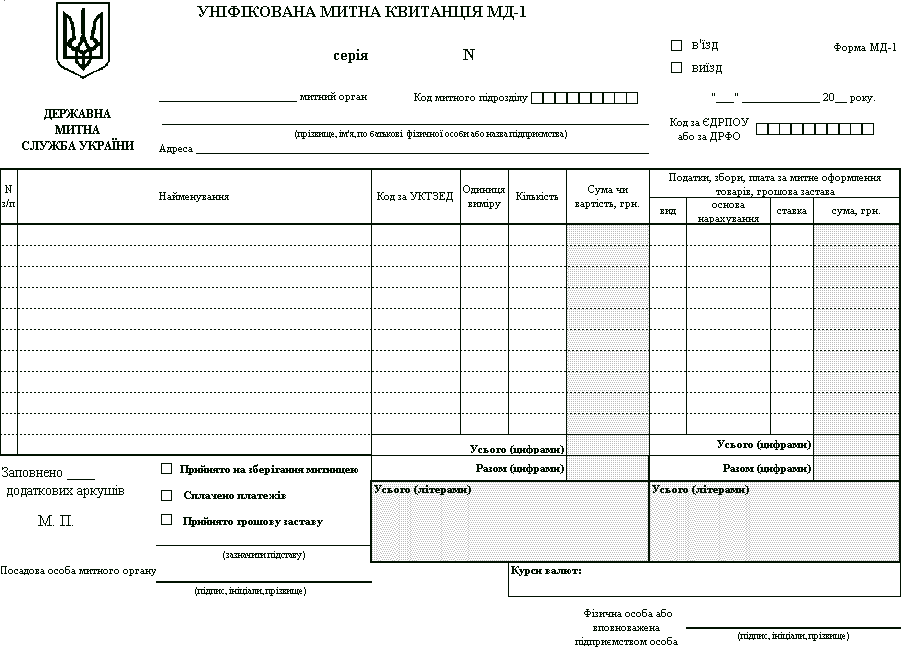 Витрати митного органу відшкодовуються власником товарів, транспортних засобів або вповноваженою ним особою після їх митного оформлення при фактичному отриманні цих товарів, транспортних засобів.
Витрати відшкодовуються платником у гривнях за офіційним курсом Національного банку України, установленим на дату їх внесення
Строк зберігання товарів і транспортних засобів на складі митного органу для обрахунку витрат обчислюється починаючи з 11 дня після оформлення відповідних документів про фактичне прийняття товарів і транспортних засобів на зберігання митним органом і до дня їх видачі зі складу митного органу власникам або вповноваженим особам.
Витрати не обраховуються та не відшкодовуються, якщо:
строк зберігання товарів, транспортних засобів на складі митного органу не перевищує 10 днів з дня їх розміщення на складі митного органу; 

товари, транспортні засоби, що зберігаються на складі митного органу, розміщуються їх власником або вповноваженою ним особою у режим відмови на користь держави.
Склад тимчасового зберігання - це відповідним чином облаштовані приміщення та/або криті чи відкриті майданчики, резервуари, холодильні чи морозильні камери, призначені для тимчасового зберігання товарів під митним контролем до поміщення їх у митний режим.

Склад тимчасового зберігання може бути закритого та відкритого типу.

Склад тимчасового зберігання закритого типу призначається виключно для зберігання утримувачем складу товарів, що належать йому.
Склад тимчасового зберігання відкритого типу призначається для зберігання товарів, що належать будь-яким особам.

Порядок розміщення, зберігання та обліку товарів, транспортних засобів комерційного призначення на складі тимчасового зберігання, а також випуску їх із цього складу визначається наказом Міністерства фінансів України від 28.05.2012 року № 613
Взаємовідносини утримувача складу тимчасового зберігання відкритого типу з особами, які розміщують товари на цьому складі, визначаються відповідним договором
СТЗ розташовується на митній території України, окрім території пунктів пропуску через державний кордон України для міжнародного чи міждержавного автомобільного сполучення.
Тимчасове зберігання товарів, ввезених на митну територію України як гуманітарна допомога, здійснюється з дозволу митного органу на СГД за таких умов:

дані про утримувача СГД повинні бути внесені до Єдиного реєстру отримувачів гуманітарної допомоги;

наявності на СГД цілодобової охорони або функціонуючої охоронної сигналізації, засобів пожежогасіння;

обладнання СГД не менше ніж двома засобами нанесення забезпечення, один з яких повинен перебувати у віданні митниці, другий - у віданні утримувача СГД.
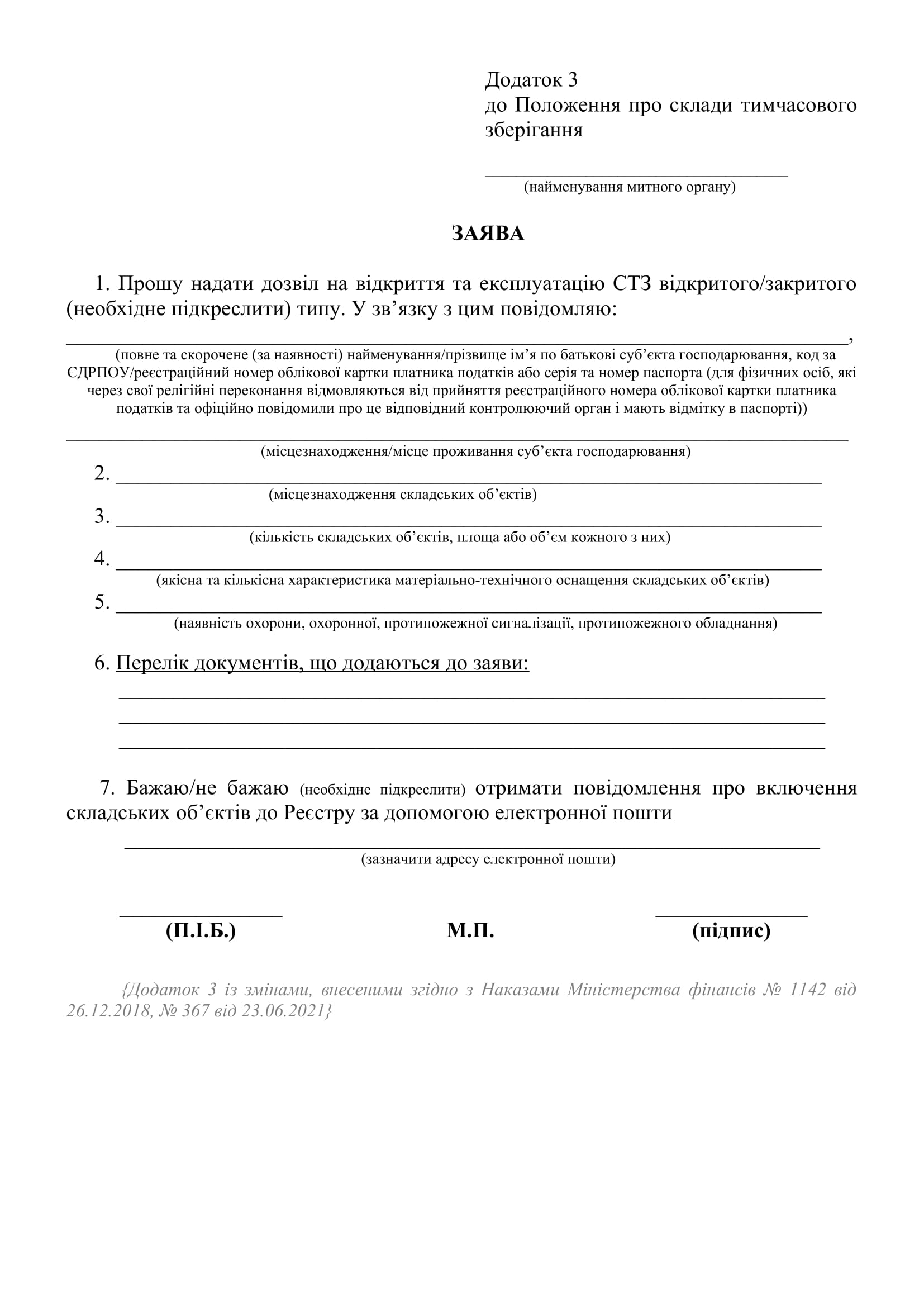 Підприємство, яке має намір отримати Дозвіл, подає до митниці в паперовій та/або електронній формі заяву про надання дозволу на відкриття та експлуатацію СТЗ та додає до неї документи, передбачені наказом МФУ № 613.
Розгляд Заяви про надання Дозволу здійснюється митницею у строк, що не перевищує 15 робочих днів з дня реєстрації цієї заяви у митниці.
З метою перевірки відомостей про складські об’єкти, їх розташування та облаштування митниця протягом 10 робочих днів з дня реєстрації Заяви про надання Дозволу проводить у присутності уповноваженої посадової особи заявника огляд та фотографування складських об’єктів, прилеглої території та перевірку відповідності складських об’єктів відомостям, зазначеним у доданих до Заяви про надання Дозволу документах.

За результатами огляду складається акт огляду. В Акті огляду не допускаються виправлення цифрових показників, дат та інших даних. Копія Акта огляду надається утримувачу СТЗ.

За результатами розгляду Заяви про надання Дозволу та з урахуванням відомостей, зазначених у Акті огляду, митниця приймає рішення про надання Дозволу.
Протягом одного робочого дня з дня видання наказу митниці про надання Дозволу митниця засобами відомчої електронної пошти надсилає Держмитслужбі лист-подання про внесення даних про СТЗ до Реєстру.
Держмитслужба протягом одного робочого дня з дня отримання листа-подання митниці про внесення даних про СТЗ до Реєстру вносить запис про СТЗ до Реєстру та повідомляє митницю про включення СТЗ до Реєстру.
Реєстраційний номер СТЗ, що складається з 8 знаків і формується за такою схемою:

X/XXXХ/Х/ХХ,

де X (знак 1) - латинський символ «S», який вказує на належність цього реєстраційного номера до СТЗ;
ХХХX (знаки 2 - 5 реєстраційного номера СТЗ формуються в порядку зростання, починаючи з 0001) - порядковий номер СТЗ у загальному переліку СТЗ;
Х (знак 6) - літерний код типу СТЗ: V - СТЗ відкритого типу; Z - СТЗ закритого типу;
ХХ (знаки 7-8) - у разі отримання суб’єктом господарювання дозволу на відкриття та експлуатацію СТЗ в перший раз зазначається «00», у разі зміни даних, які потребують переоформлення такого дозволу, - «01», при переоформленні його вдруге - «02» тощо.
Підставою для прийняття митницею рішення про відмову у наданні Дозволу є:

встановлення факту надання заявником недостовірної інформації (даних) та/або підроблених документів чи документів, одержаних незаконним шляхом, або таких, що містять неправдиві відомості, або неподання відомостей, документів, визначених у пункті 3.2 цього розділу;

невідповідність складських об’єктів та їх облаштування вимогам цього Положення.
Для розміщення товарів і транспортних засобів комерційного призначення на СТЗ (СГД) до митного органу подаються:

єдиний уніфікований документ на розміщення та тимчасове зберігання товарів, що містить опис цих товарів, на підставі товаротранспортних документів відповідно за формою, наведеною у додатку 5 наказу № 613;

товаротранспортні документи (коносамент (Bill of Lading), авіаційна вантажна накладна (Air Waybill), міжнародна автомобільна накладна (CMR), залізнична накладна (СМГС і ЦІМ)).

Допускається розміщення перевізниками товарів на СТЗ, розташованих на територіях портів та аеропортів, на підставі поданих товаротранспортних документів (коносамента, авіаційної вантажної накладної) без подання ЄУД.
Разом із ЄУД утримувач СГД подає митному органу:

засвідчені ним копії документів, що підтверджують: право власності, користування складськими об’єктами; наявність цілодобової охорони або функціонуючої охоронної сигналізації, засобів пожежогасіння;
фотографії, що підтверджують обладнання СГД не менше ніж двома засобами нанесення митного забезпечення, один з яких повинен перебувати у віданні митного органу, другий - у віданні утримувача СГД.
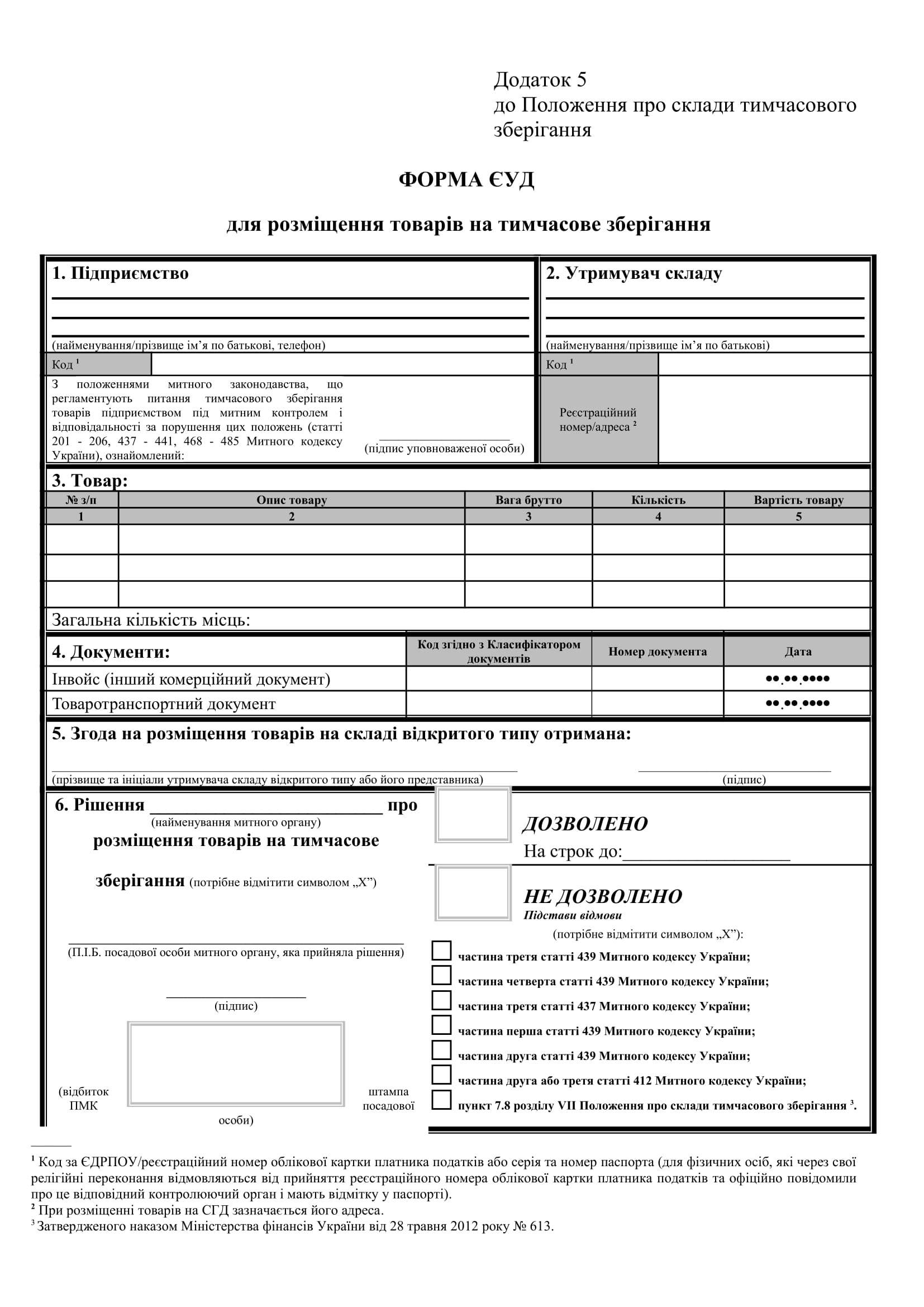 Прийняте посадовою особою митного органу рішення про розміщення товарів на СТЗ засвідчується відбитком штампа „Під митним контролем” посадової особи митного органу.

Відбиток штампа „Під митним контролем” проставляється на:

ЄУД - у разі розміщення товарів на СТЗ, що розташовані на митній території України, крім розташованих на територіях портів та аеропортів;

товаротранспортних документах - у разі розміщення товарів на СТЗ, розташованих на територіях портів та аеропортів.
При першому розміщенні товарів гуманітарної допомоги на СГД митний орган має право провести у присутності уповноваженої посадової особи утримувача СГД огляд та фотографування складських об’єктів, прилеглої території та перевірку відповідності складських об’єктів відомостям, зазначеним у доданих до ЄУД документах.

За результатами огляду складається Акт огляду.
Не допускається розміщення на складах тимчасового зберігання товарів, які швидко псуються або мають обмежений строк зберігання, якщо до закінчення строку їх придатності залишається менше одного місяця.

Не підлягають передачі на тимчасове зберігання підприємствам товари, що зберігаються виключно митними органами відповідно до частини першої статті 238 МКУ.
Строк тимчасового зберігання товарів і транспортних засобів на СТЗ (СГД) встановлюється відповідно до статті 204 МК України - 90 календарних днів.
Утримувач складу тимчасового зберігання веде облік товарів, що розміщуються на цьому складі та випускаються з нього, та щомісячно подає митному органу звіт про рух товарів на складі за попередній місяць за формою затверджену наказом МФУ від 28.05.2012 року № 613. Митний орган має право вимагати подання позачергового звіту.
Протягом 30 днів з дня набрання чинності рішенням про скасування або анулювання дозволу на відкриття та експлуатацію складу тимчасового зберігання товари, які зберігаються на цьому складі під митним контролем, повинні бути переміщені під митним контролем їх власником, уповноваженою ним особою або утримувачем складу тимчасового зберігання на інший склад тимчасового зберігання або на склад митного органу чи заявлені у відповідний митний режим.
Митний режим митного складу - це митний режим, відповідно до якого іноземні або українські товари зберігаються під митним контролем із умовним повним звільненням від оподаткування митними платежами та без застосування заходів нетарифного регулювання зовнішньоекономічної діяльності.
У митний режим митного складу можуть поміщатися будь-які товари, за винятком:
1) товарів, заборонених до ввезення в Україну, вивезення з України та транзиту через територію України;
2) товарів, строк придатності для споживання або використання яких закінчився;
3) товарів, що надходять в Україну як гуманітарна допомога;
4) живих тварин;
5) електроенергії, що переміщується лініями електропередачі.
Для поміщення товарів у митний режим митного складу митного органу подаються митна декларація, товарно-транспортний документ на перевезення та рахунок (інвойс) або інший документ, який визначає вартість товару. Товари, що поміщуються у митний режим митного складу, декларуються митному органу утримувачем митного складу.
Розміщення на митному складі товарів, поміщених в інші, ніж митний склад, митні режими (транзиту, тимчасового ввезення, переробки на митній території, експорту, тимчасового вивезення, переробки за межами митної території) для їх зберігання, перевантаження або дозавантаження транспортного засобу здійснюється на підставі митної декларації, раніше оформленої відповідно до таких інших митних режимів, або документа, що її замінював, - накладної УМВС (СМГС), накладної ЦІМ (СIМ), накладної ЦІМ/УМВС (ЦИМ/СМГС, CIM/SMGS), книжки МДП (Carnet TIR) тощо. У цьому разі поміщення таких товарів у митний режим митного складу не відбувається. Товари, що вивантажуються на митний склад і призначені для зберігання більше ніж на 90 днів, підлягають поміщенню у митний режим митного складу.

У разі надходження товарів у складі консолідованих вантажів з метою подальшої доставки в митний орган призначення при перевантаженні таких товарів з одного транспортного засобу на інший їх розміщення на митному складі або поміщення у митний режим митного складу не є обов’язковим.
Митним органам для поміщення товарів у митний режим митного складу забороняється вимагати:

подання інших, ніж передбачені у частинах другій і третій цієї статті, документів (у тому числі документів, які видаються державними органами для здійснення митного контролю та митного оформлення товарів);

2) проведення заходів офіційного контролю.
Товари, що ввозяться на митну територію України і розміщуються на митних складах, в межах яких є пункти пропуску через державний кордон України, поміщуються у митний режим митного складу на підставі електронного повідомлення утримувача митного складу, що містить кількість та опис товарів, на яке накладено електронний підпис.

Електронне повідомлення надсилається митному органу протягом чотирьох годин з моменту фактичного розміщення товарів на митному складі. Митний орган надсилає утримувачу митного складу підтвердження дати та часу отримання електронного повідомлення. Розміщення товарів на митному складі дозволу митного органу не потребує.

Поміщення у митний режим реекспорту товарів, розміщених на митних складах, здійснюється на підставі електронного повідомлення утримувача митного складу, що містить кількість та опис товарів, на яке накладено електронний підпис.
Електронне повідомлення надсилається митному органу не пізніше, ніж за чотири години до моменту фактичного випуску товарів з митного складу. Митний орган надсилає утримувачу митного складу підтвердження дати та часу отримання електронного повідомлення.
Якщо протягом двох годин з моменту отримання електронного повідомлення про реекспорт товарів митний орган не повідомив утримувача митного складу про намір здійснити митний огляд таких товарів, дозволяється випускати ці товари з митного складу з метою їх реекспорту.
Форми електронних повідомлень затверджена наказом МФУ від 31.05.2012 року № 657.
Строк зберігання товарів у митному режимі митного складу не може перевищувати 1095 днів від дня поміщення цих товарів у зазначений митний режим.

Строк зберігання в митному режимі митного складу підакцизних товарів, іноземних товарів, які були попередньо поміщені у митні режими транзиту, тимчасового ввезення або переробки на митній території України, а також продуктів переробки не може перевищувати 365 днів від дня поміщення їх у митний режим митного складу.

Іноземні товари, що зберігаються в митному режимі митного складу, до закінчення строку їх придатності або строків зберігання, повинні бути задекларовані для ввезення на митну територію України в іншому митному режимі або реекспортовані. 

Строк зберігання у митному режимі митного складу товарів, призначених для експорту, не може перевищувати одного року з дати поміщення їх у цей режим. До закінчення зазначеного строку такі товари повинні бути вивезені за межі митної території України.

У разі невиконання вимог зазначених вище частин щодо розпорядження товарами, що зберігаються в митному режимі митного складу, утримувач митного складу повинен протягом 30 днів після закінчення строку зберігання цих товарів у митному режимі митного складу передати їх на склад митного органу, а в разі закінчення строку придатності зазначених товарів - задекларувати їх у митний режим знищення або руйнування.
Іноземні товари, поміщені в митний режим митного складу, зберігають статус іноземних товарів.
Українські товари, поміщені в митний режим митного складу, втрачають статус українських товарів з моменту відшкодування сум податку на додану вартість
З товарами, що зберігаються на митному складі, без дозволу митного органу можуть проводитися прості складські операції, необхідні для забезпечення збереження цих товарів:
1) переміщення товарів у межах складу з метою раціонального розміщення;
2) чищення;
3) провітрювання;
4) створення оптимального температурного режиму зберігання;
5) сушіння (у тому числі із створенням потоку тепла);
6) захист від корозії;
7) боротьба із шкідниками;
8) інвентаризація.
З дозволу митного органу та за умови надання забезпечення сплати митних платежів товари, поміщені у митний режим митного складу, можуть тимчасово з наступним поверненням вивозитися з митного складу на строк, обумовлений метою такого вивезення, але не більший ніж 45 днів. Не підлягають тимчасовому випуску з наступним поверненням товари, що використовуватимуться для виробництва, упаковки, експлуатації природних ресурсів, будівництва, ремонту чи обслуговування, виконання земляних або інших подібних робіт.
Допускається передача права власності на іноземні товари, поміщені у митний режим митного складу. Якщо зміна власника товару передбачає вивезення товару з території України, таке вивезення здійснюється на підставі нових товаросупровідних документів і митної декларації (документа, що її замінює).
Митний режим митного складу завершується шляхом поміщення товарів, поміщених у цей митний режим, в інший митний режим, що допускається МКУ.
Якщо встановлені законом заборони або обмеження щодо імпорту чи експорту відповідних товарів, що діяли під час перебування цих товарів у митному режимі митного складу, скасовано, дозволяється завершення митного режиму митного складу шляхом експорту зазначених товарів або випуску їх для вільного обігу на митній території України.
Митний режим митного складу припиняється митним органом у разі:

1) передачі товарів на склад митного органу у зв’язку із закінченням строків зберігання в режимі митного складу;

2) конфіскації товарів;

3) повної втрати товарів унаслідок аварії або дії обставин непереборної сили, за умови підтвердження факту аварії або дії обставин непереборної сили.
Після перебування на митному складі товари, оформлені у митні режими експорту, реекспорту, транзиту, тимчасового вивезення, переробки за межами митної території України, повинні бути в установлений строк вивезені за межі митної території України або поміщені в інший митний режим, який дозволяється щодо таких товарів.


У разі поміщення товарів, що зберігаються на митному складі в митному режимі митного складу, в інший митний режим митний орган встановлює строк для вивезення зазначених товарів з митного складу, виходячи з наявних транспортних засобів та навантажувально-розвантажувальної техніки, але не менший, ніж п’ять робочих днів.
Митні формальності згідно наказу МФУ від 31.05.2012 року № 657
Для розміщення товарів, поміщених у митний режим митного складу, використовуються митні склади або склади митних органів.
Для розміщення товарів на МС, розташованих на територіях морських і річкових портів, аеропортів, залізничних станцій, у межах яких є пункти пропуску через державний кордон України, та їх реекспорту застосовуються електронні повідомлення
До особливостей функціонування МС, що відповідно до статті 425 Кодексу встановлюються процедурою експлуатації такого складу, зокрема, належать:

регламент інформаційного обміну між митницею оформлення та утримувачем МС;

порядок обліку, зберігання та перевірки митного забезпечення, знятого з товарів, транспортних засобів комерційного призначення тощо.
З товарами, що зберігаються на МС, можуть проводитися операції. 

Дозвіл на проведення з товарами, що зберігаються на МС, операцій, що потребують такого дозволу, надається митницею оформлення на підставі заяви (форма в наказі № 657) утримувача МС, поданої у формі документа на папері або у формі електронного повідомлення, підписаного електронним цифровим підписом.
Строк зберігання товарів на МС, у тому числі в митному режимі митного складу, продовжується митницею оформлення в межах граничного строку, на підставі заяви утримувача МС, поданої у формі документа на папері або у формі електронного повідомлення, підписаного електронним цифровим підписом.
ПОДАТКОВІ НАСЛІДКИ
Ввізне мито не сплачується згідно з п. 1 частини першої ст. 284 МКУ та частини дев’ятої ст. 286 МКУ застосовується умовне повне звільнення від оподаткування ввізним митом при дотриманні вимог та обмежень, встановлених главою 20 МКУ.  
Вивізне мито не сплачується відповідно до  ст. 121 МКУ.
Звільнено від оподаткування акцизним податком відповідно до  пп. 213.3.3 ПКУ ввезення підакцизних товарів (продукції) з-за меж митної території України на митну територію України, якщо при цьому згідно із законом не справляється податок на додану вартість
ПДВ не сплачується згідно з п.  206.9  ст.  206  ПКУ за умови дотримання вимог та обмежень, встановлених главою 20 МКУ.